Отношение к физической смерти в христианском мировоззрении.Опыт преодоления утраты.
Милованов Александр Борисович (протоиерей Александр), настоятель Собора во имя святой Екатерины г. Новоузенска Саратовской области. Магистр теологии
Педагог дополнительного образования 
Новоузенского агротехнологического техникума
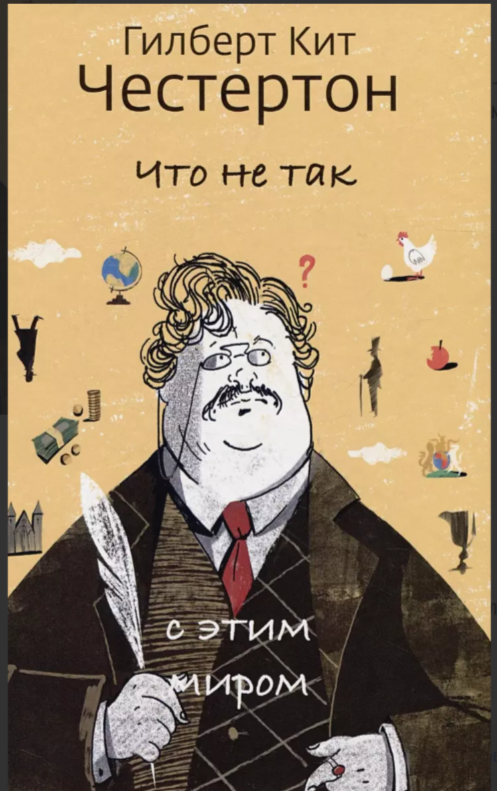 «Опять же образованные классы усвоили отвратительный и языческий обычай считать смерть слишком ужасной темой, чтобы о ней говорить, и предоставили ей оставаться в секрете, как некоему личному уродству. Бедные, напротив, сплетничают и хвастаются своей утратой, и они правы. Они владеют истиной психологии, которая лежит в основе всех похоронных обычаев сынов человеческих. 
Лучший способ уменьшить печаль – открыто поделиться ею. Чтобы пережить болезненный кризис, нужно признать, что это кризис, позволить людям, которые ощущают печаль, хотя бы на это время ощутить и собственную значимость».
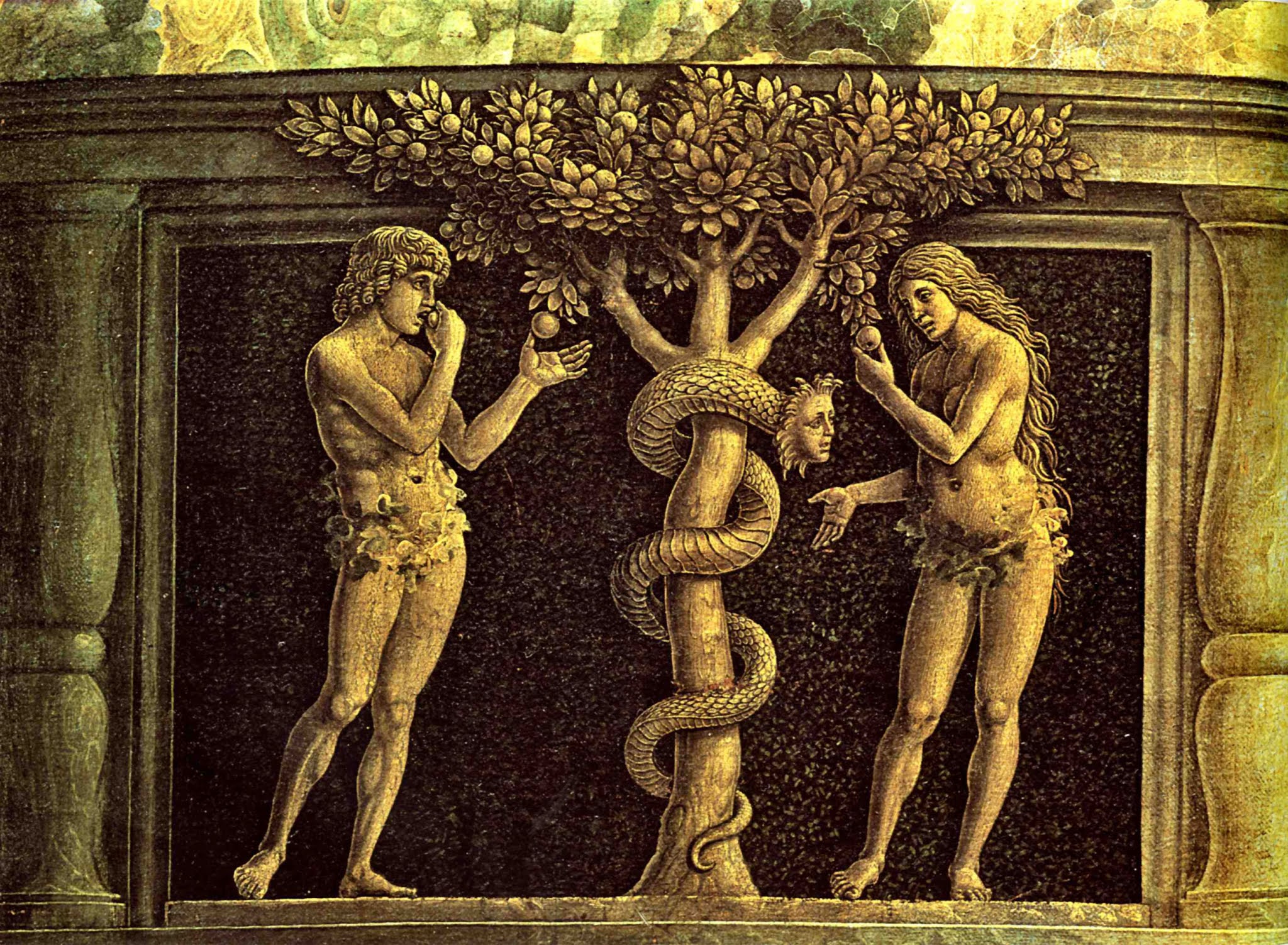 Отношение к физической смерти в христианском мировоззрении строится на том, что  смерть – последствие грехопадения;
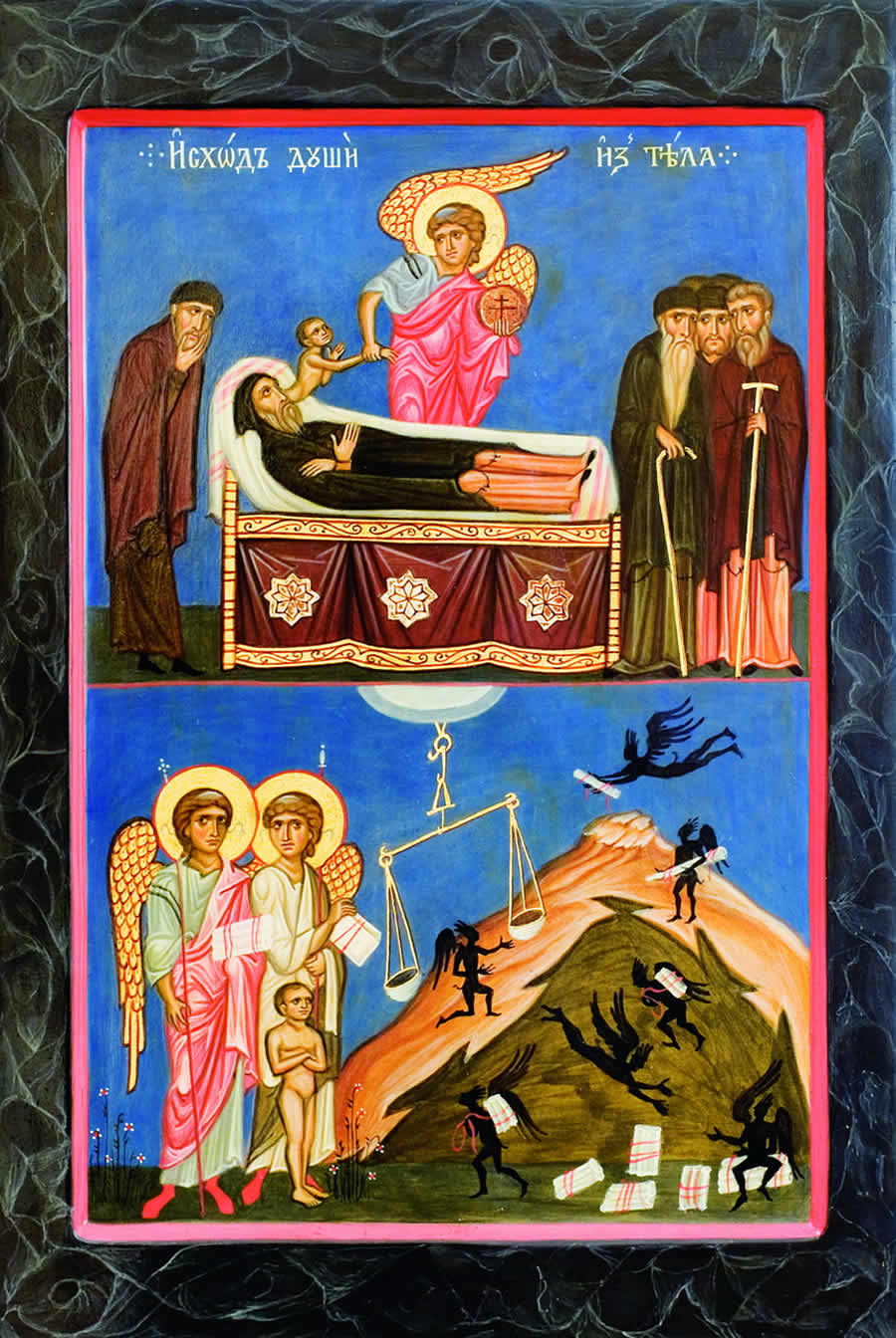 временное разделение души и тела, после чего тело предается земле, а душа, пройдя через испытание воздушных мытарств, определяется Богом в подобающее ей место до всеобщего воскресения мертвых в нетленных телах и Страшного Суда, на котором уже будет решена вечная участь человека.
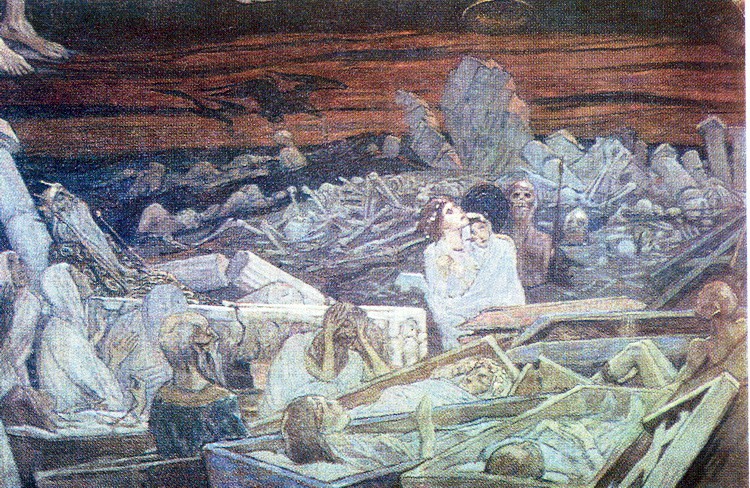 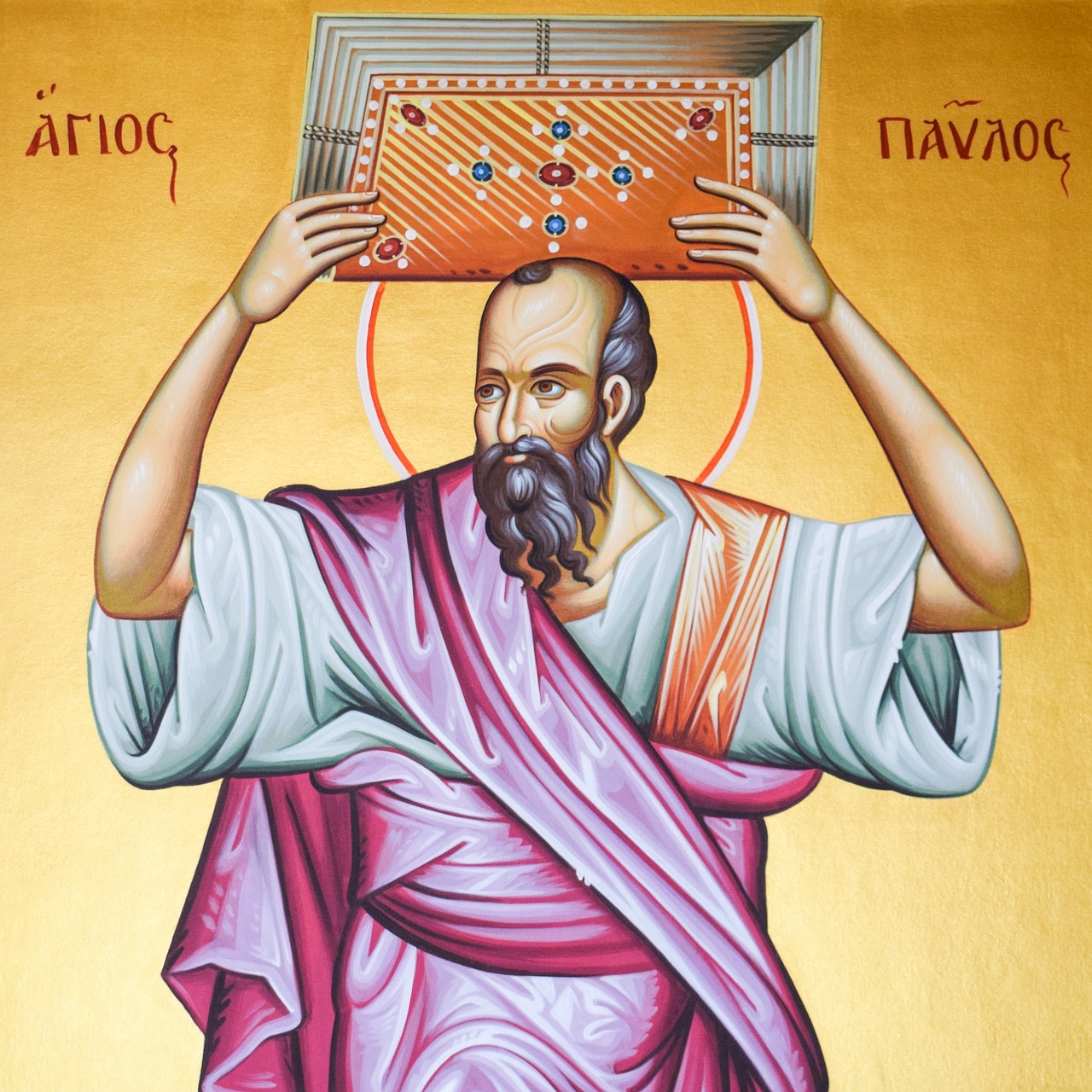 «Когда же тленное сие облечется в нетление и смертное сие облечется в бессмертие, тогда сбудется слово написанное: “поглощена смерть победою”». 
  1Кор. 15, 54
И если смотреть непредвзято, то можно смело утверждать,что  все культуры, существующие в мире человеческом, все типы цивилизации произрастают именно из этого зерна, из того, как относятся к смерти люди.
Отношение к смерти
у кого Бог один, верят в уникальность своей души и после смерти.
перевоплощение и смена их телесных оболочек. Многобожие как-то связано с реинкарнацией
для кого Бога нет, для тех и душа смертна
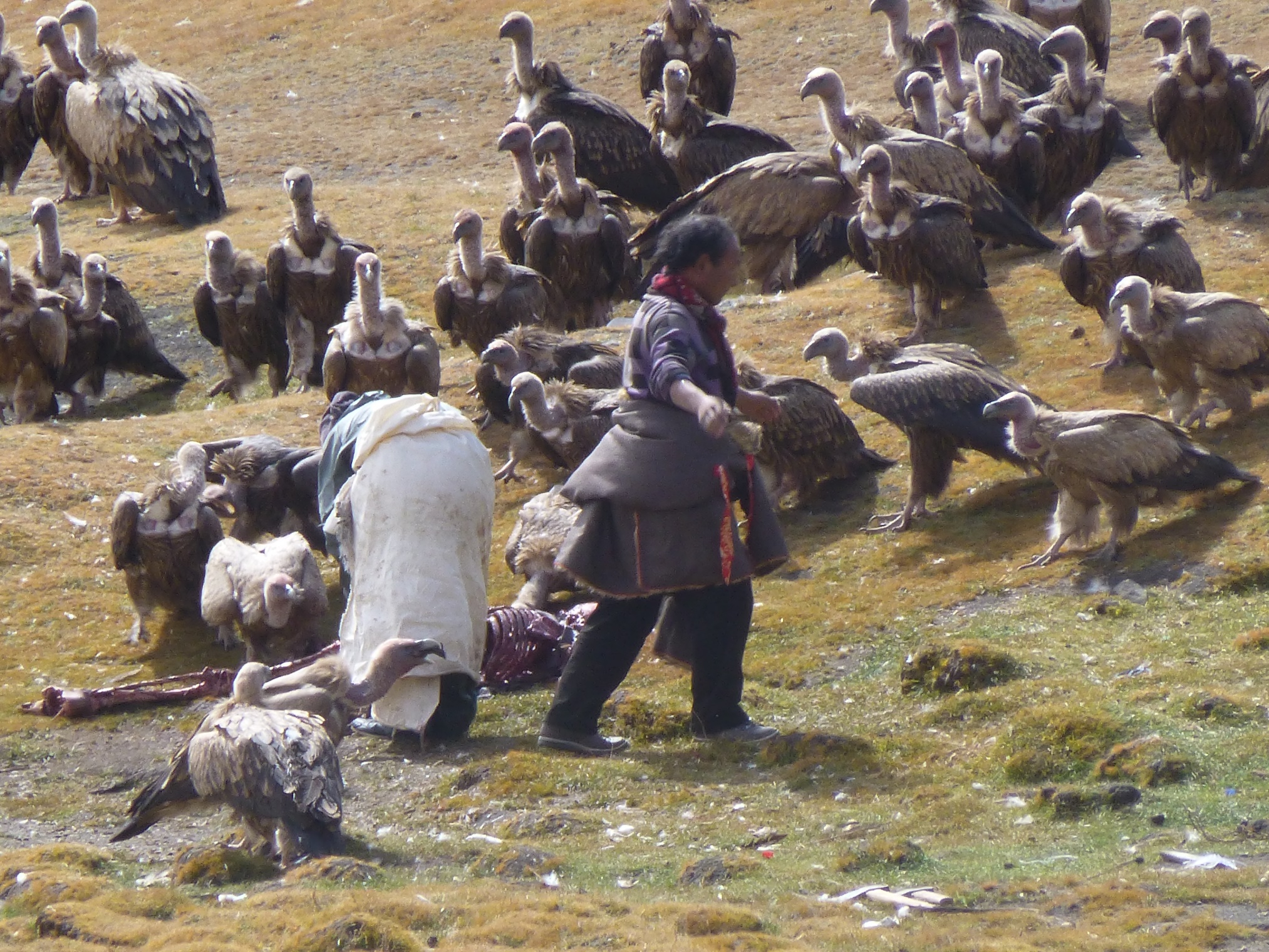 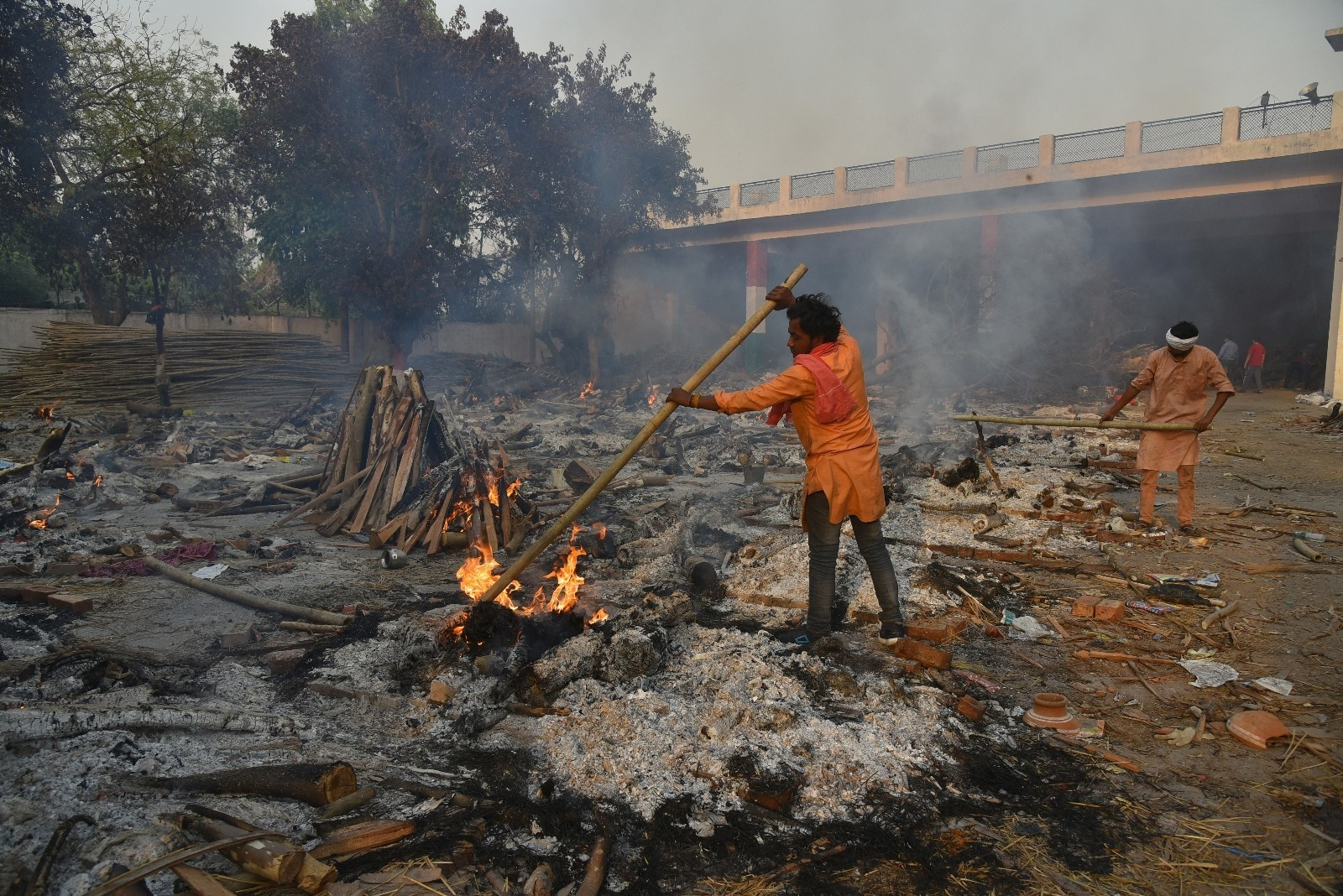 «Ненавидеть! – восклицает Базаров. – Да вот, например, ты сегодня сказал, проходя мимо избы нашего старосты Филиппа, – она такая славная, белая, – вот, сказал ты, Россия тогда достигнет совершенства, когда у последнего мужика будет такое же помещение, и всякий из нас должен этому способствовать... А я и возненавидел этого последнего мужика, Филиппа или Сидора, для которого я должен из кожи лезть и который мне даже спасибо не скажет... да и на что мне его спасибо? Ну, будет он жить в белой избе, а из меня лопух расти будет; ну, а дальше?»
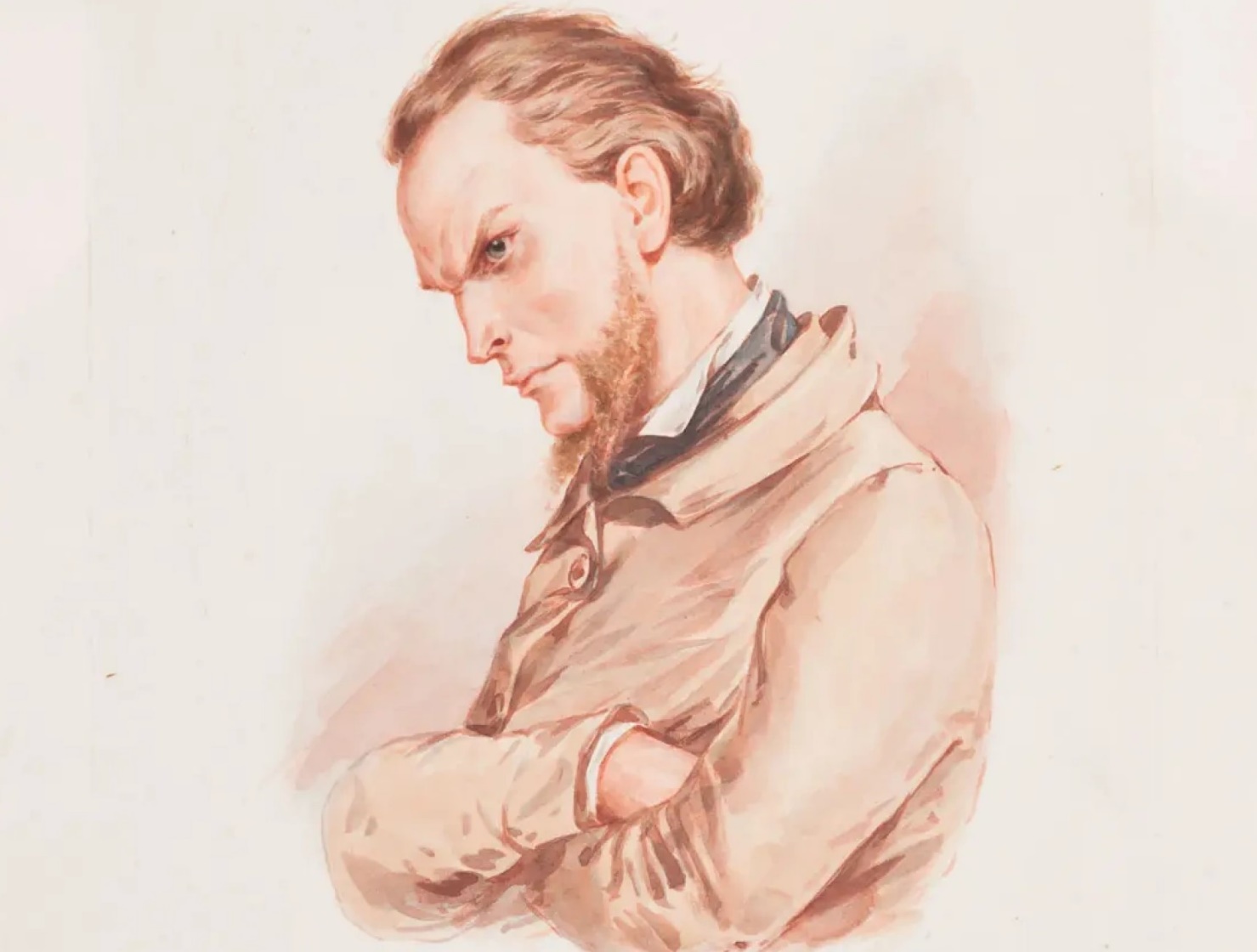 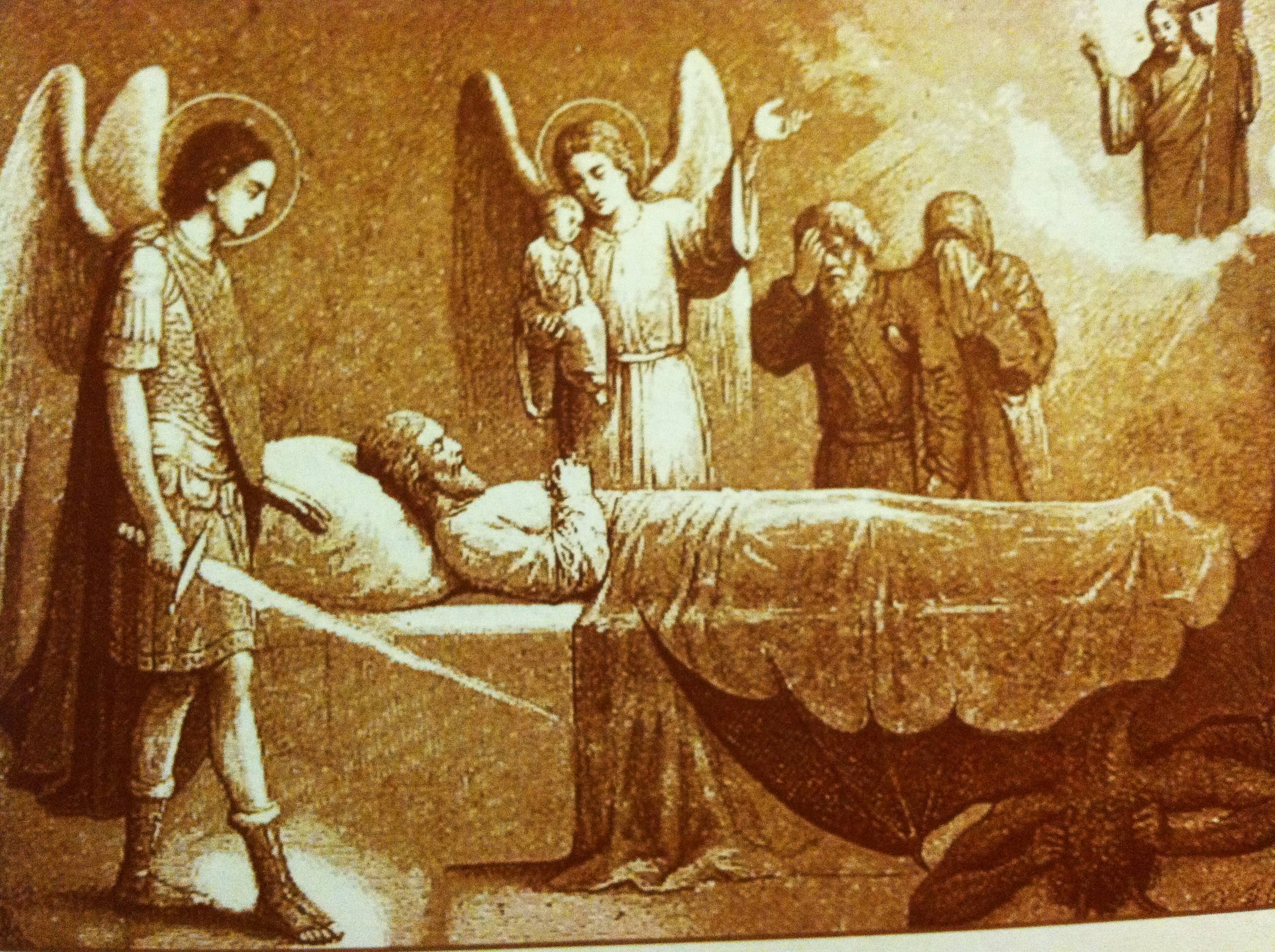 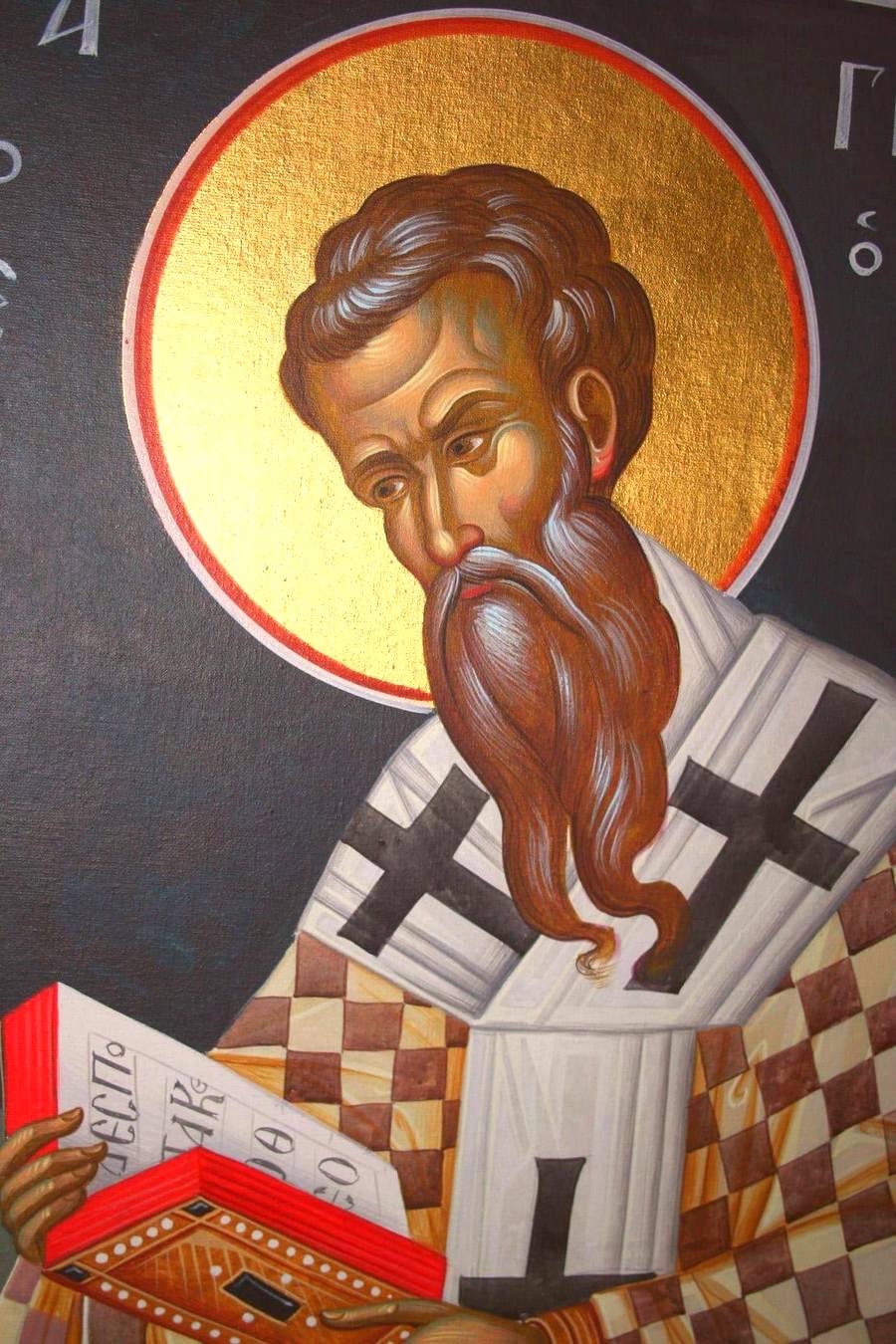 В богословском смысле слова душой называется бесплотная, бессмертная, духовная природа человека, объединённая с его телесной природой.
Согласно свт. Григорию Нисскому, «…душа есть сущность сотворенная, живая, мыслящая, сообщающая собой органическому и чувственному телу жизненную силу и способность чувственного восприятия»[2]. [4]. [2] Greg. Nyss. De anima et resurr. // PG. 46. Col. 29, 48.
Одна из христианских добродетелей называется «памятью смертной». Она подразумевает сознание того, что телесной жизни человека придет конец.  
Эта память не должна омрачать жизнь. Напротив, она наполняет ее смыслом и содержанием, помогая достойно подготовиться к переходу в вечность. 
А подготовкой к смерти призвана быть вся жизнь христианина.
Та система ценностей, которая предлагается Христом в Евангелии, имеет смысл только в одном случае — если за жизнью земной последует жизнь вечная. Отблесками этой вечной жизни наполнено земное бытие христианина.
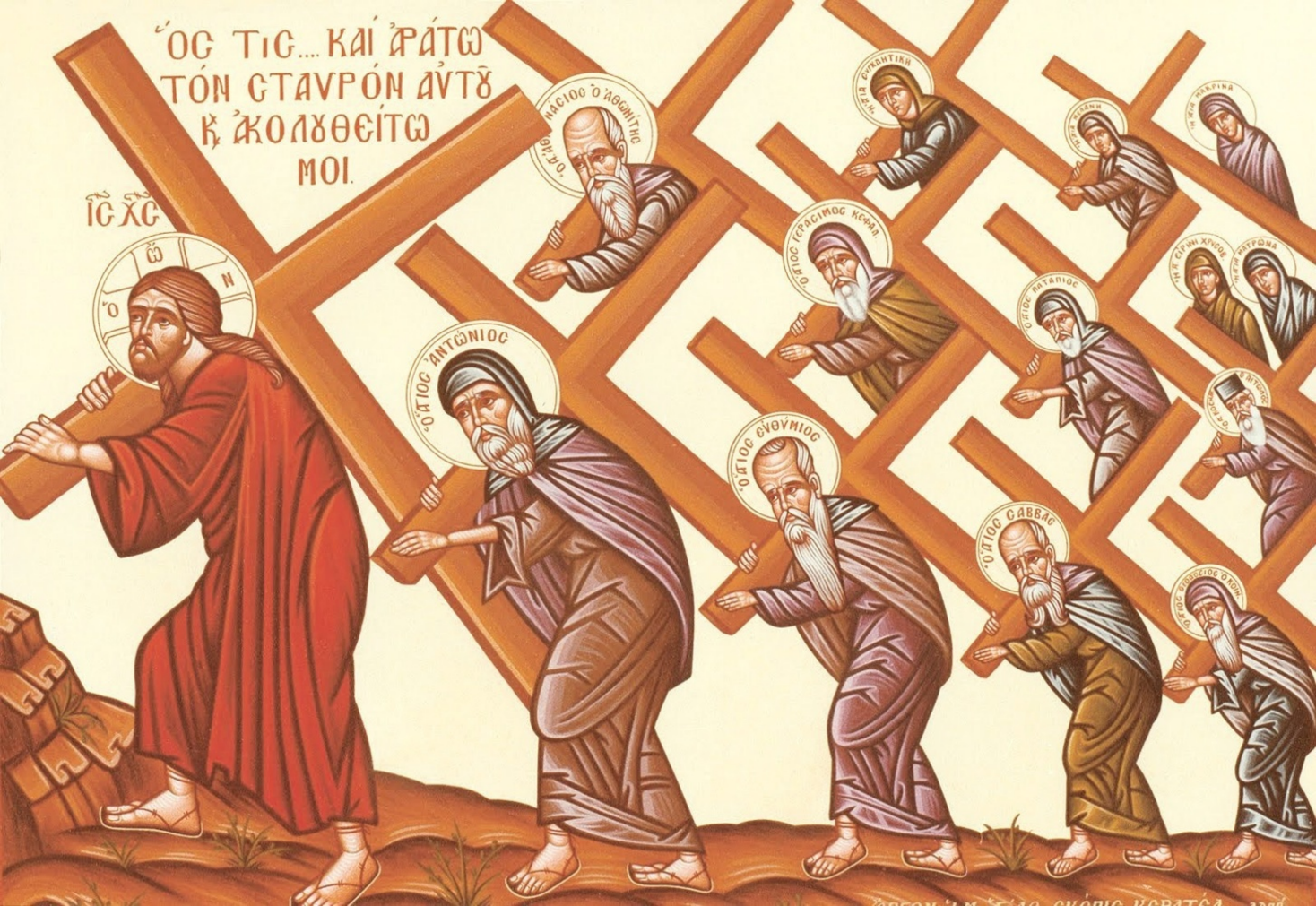 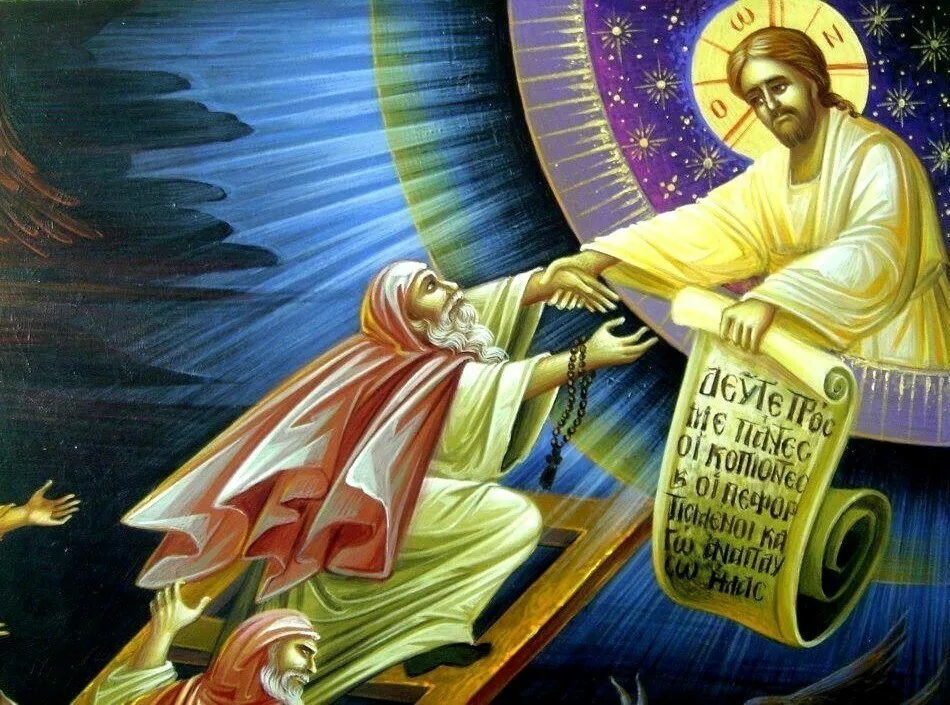 Исаак Сирин (около 640 — около 700) — христианский писатель-аскет, епископ Ниневии в Церкви Востока.
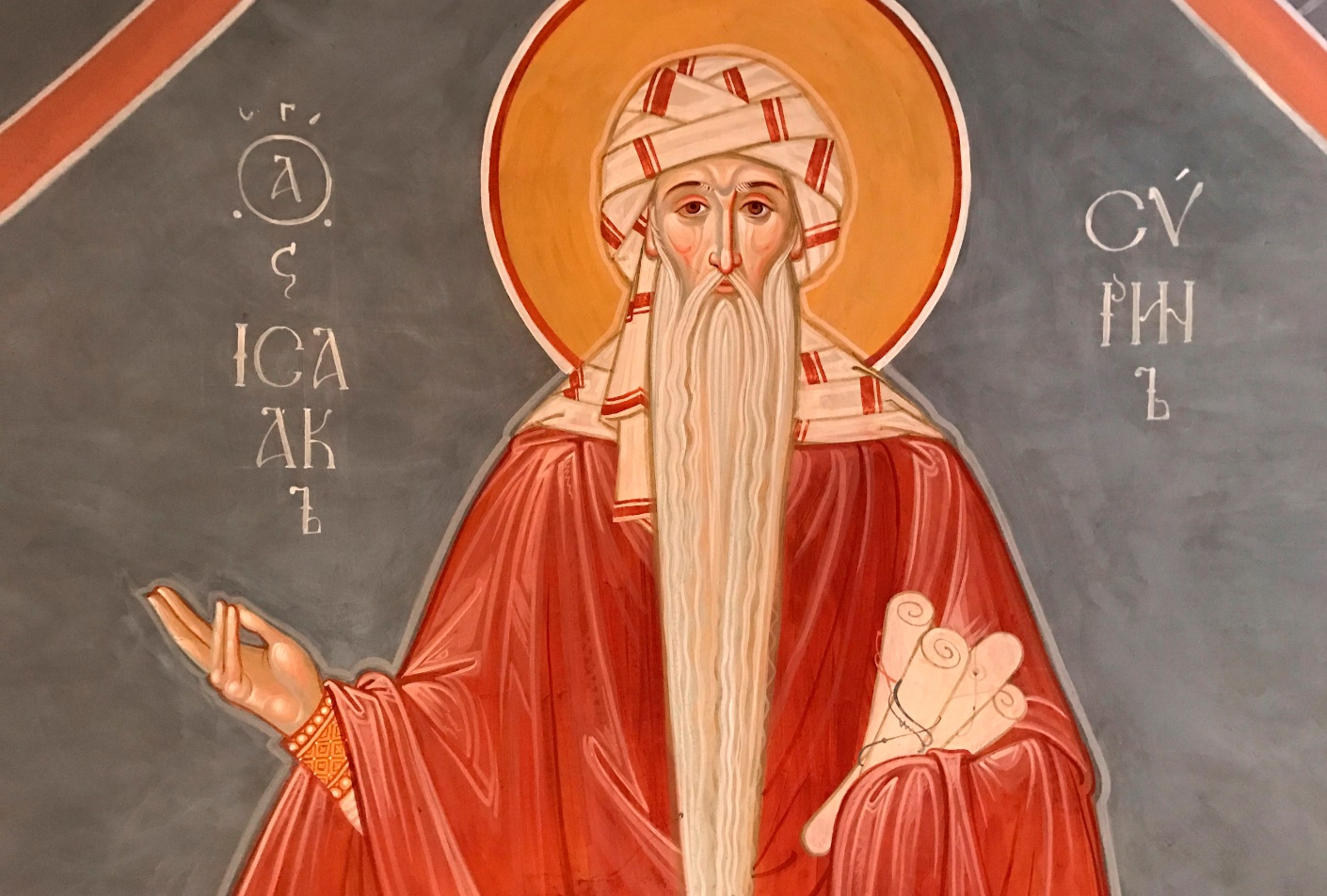 «Первая мысль, которая по Божию человеколюбию западает в человека и руководствует душу к жизни, есть западающая в сердце мысль об исходе сего естества. За сим помыслом естественно следует презрение к миру; и этим начинается в человеке всякое доброе движение, ведущее его к жизни».
Стихотворение талантливейшего переводчика Аркадия Штейнберга. Он родился 11 декабря 1907 года в Одессе, в еврейской семье флотского врача, почётного гражданина Одессы, с 1915 года, Акивы Петровича и Зинаиды Моисеевны Штейнберг.  Скончался в 1984 году.
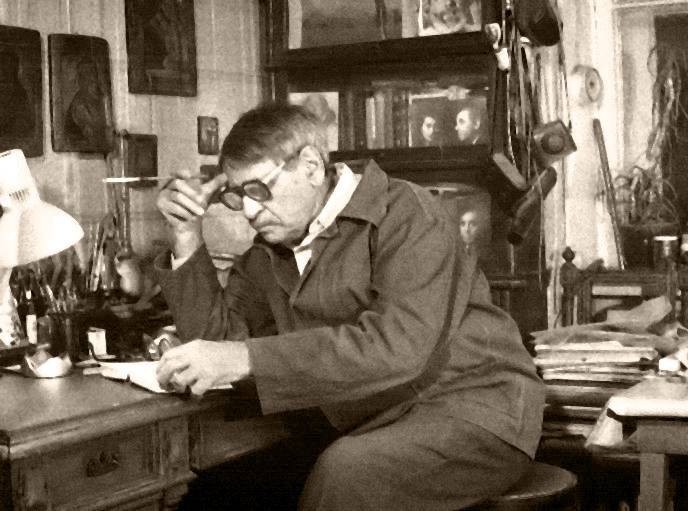 Вторая дорогаПолжизни провел как беглец я, в дороге,А скоро ведь надо явиться с повинной.Полжизни готовился жить, а в итогеНе знаю, что делать с другой половиной.Другой половины осталось немного:Последняя четверть, а может – восьмая,Рубеж, за которым другая дорога –Широкая, плоская лента прямая.
Как преодолеть страх смерти?
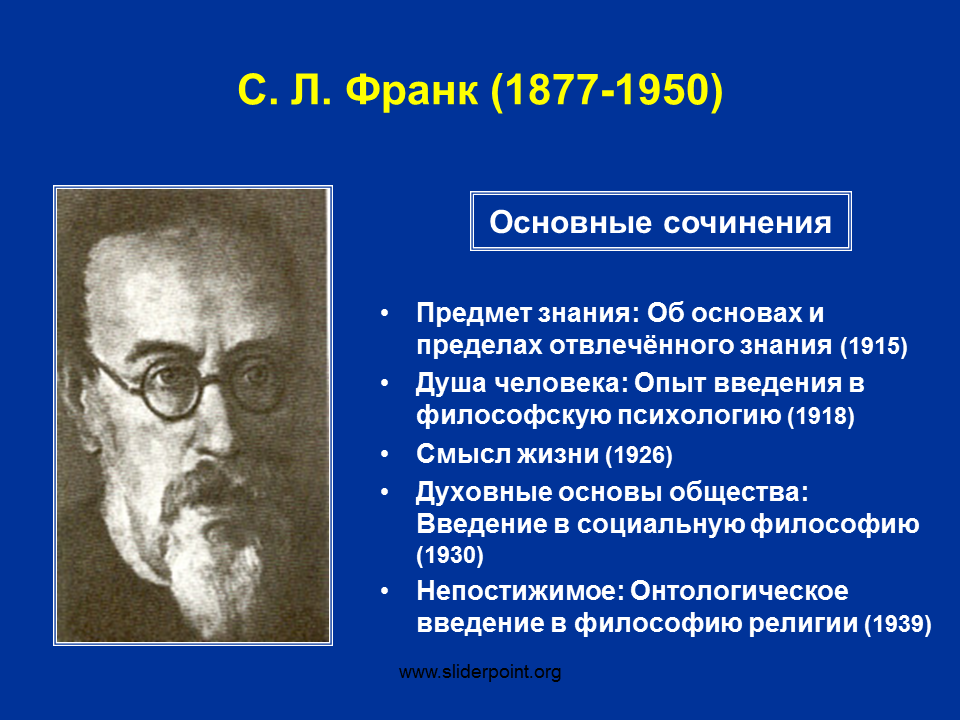 Психология как наука о душе становится бесплодной  без объекта изучения, то есть без самой души. Еще в 1916 году С. Л. Франк отмечал, что мы стоим не «перед фактом смены одних учений о душе другими (по содержанию и характеру), а перед фактом совершенного устранения учения о душе».
Над этим вопросом размышляли многие богословы и подвижники. 
Их выводы говорят об одном – живущий с Богом счастлив в этой жизни и наследует блаженство в жизни грядущей в Небесном Царстве.
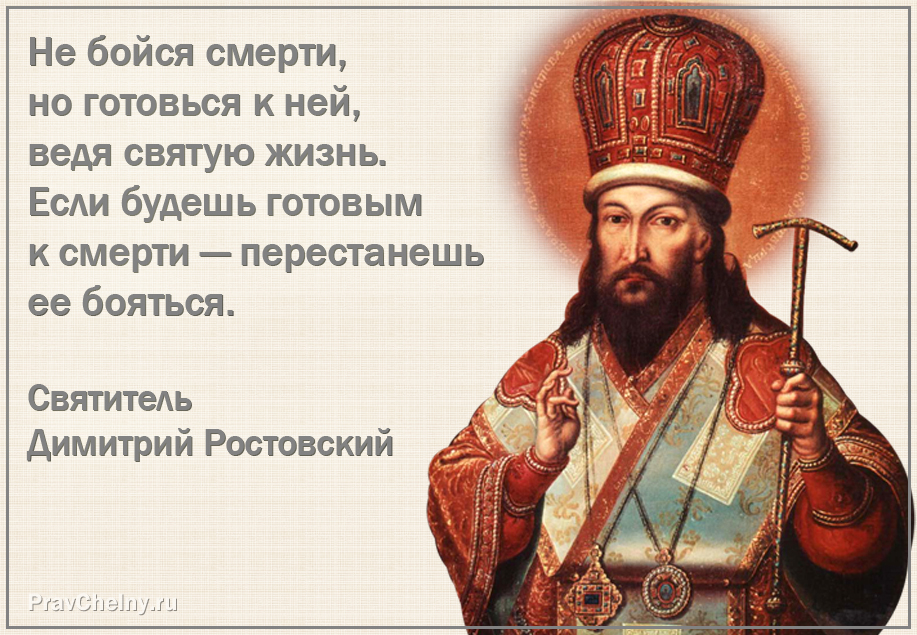 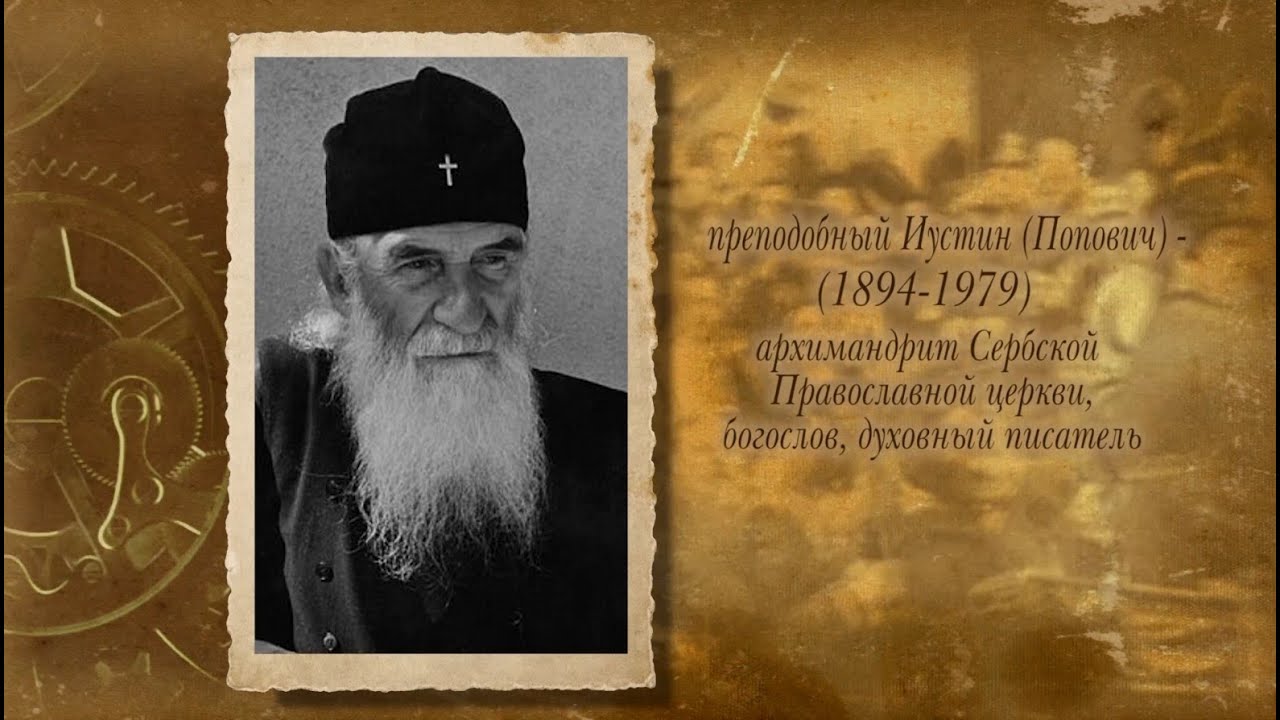 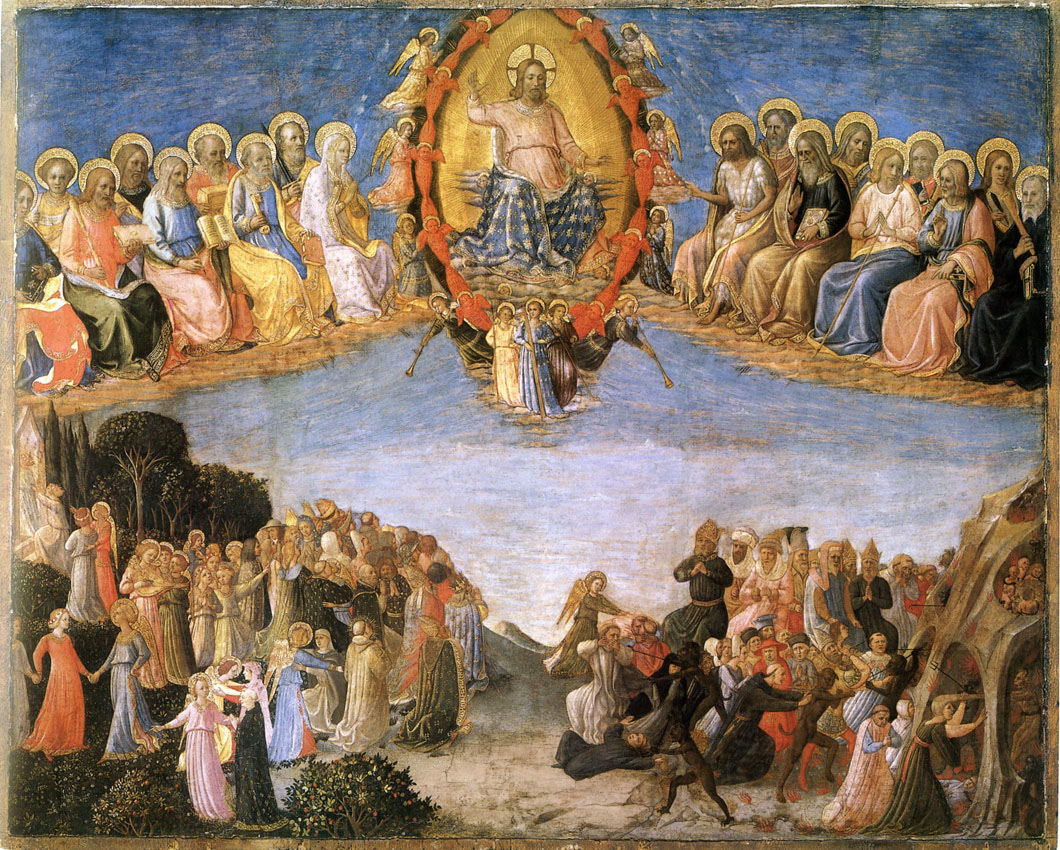 Вера в загробное существование души имеет также онтологически связанную с ней веру во всеобщее воскресение и воздаяние. Свершится воскресение не просто так, а для Последнего и Страшного Суда и торжества правды и справедливости.
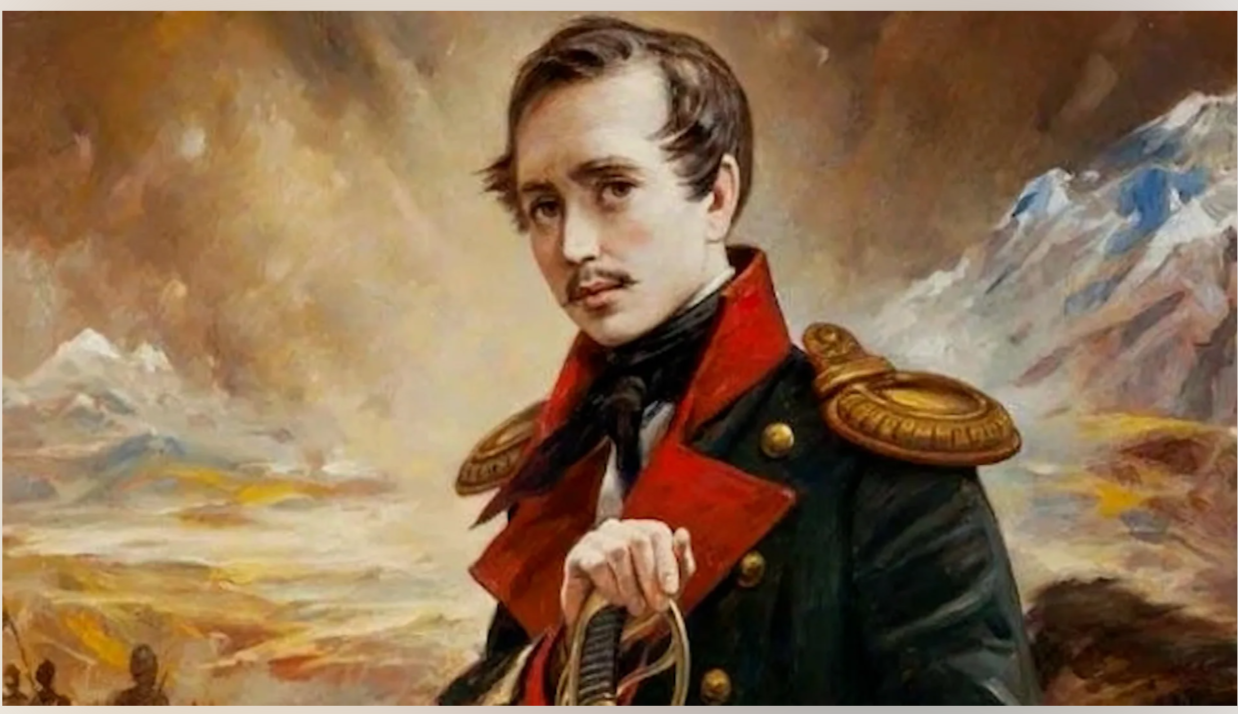 «Но есть и Божий суд, наперсники разврата!Есть грозный суд: он ждет;Он не доступен звону злата,И мысли, и дела он знает наперед». 
   
   Лермонтов М. Ю.
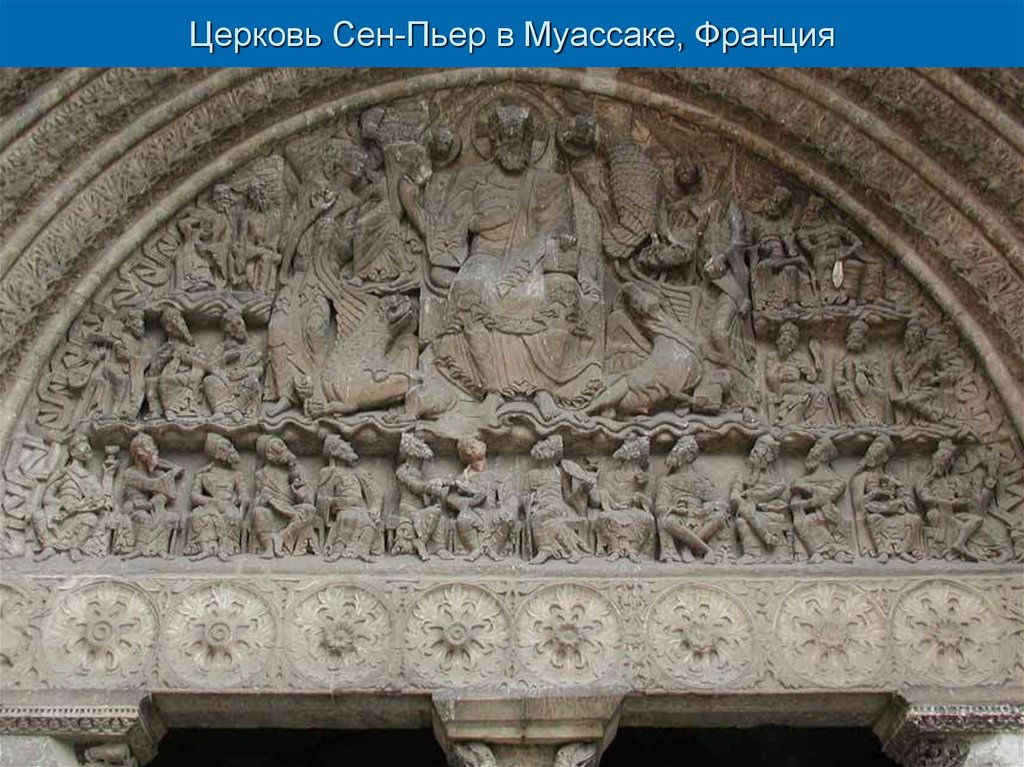 Апокалиптические темы — Страшный Суд и загробное воздаяние — самая распространенная тема романских порталов в храмах в Европе.
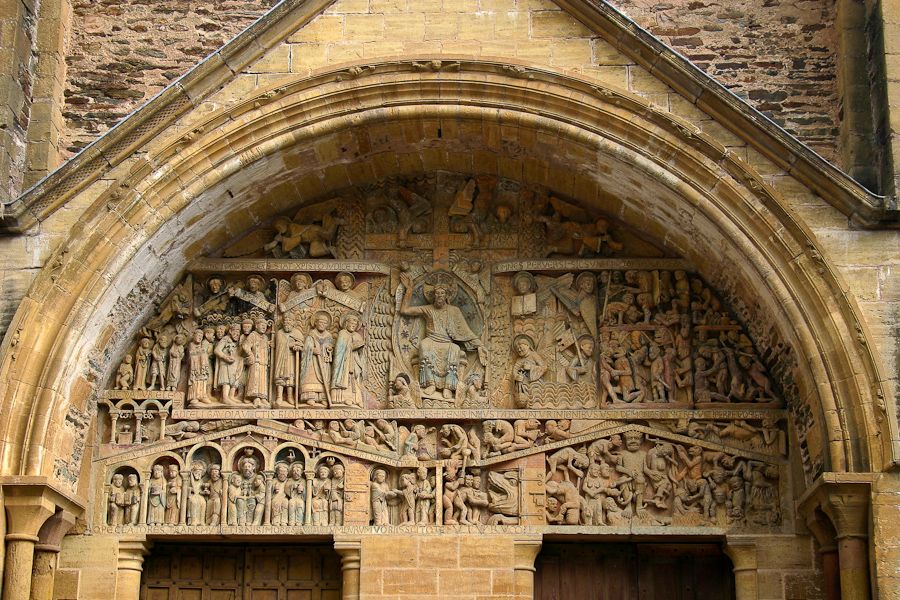 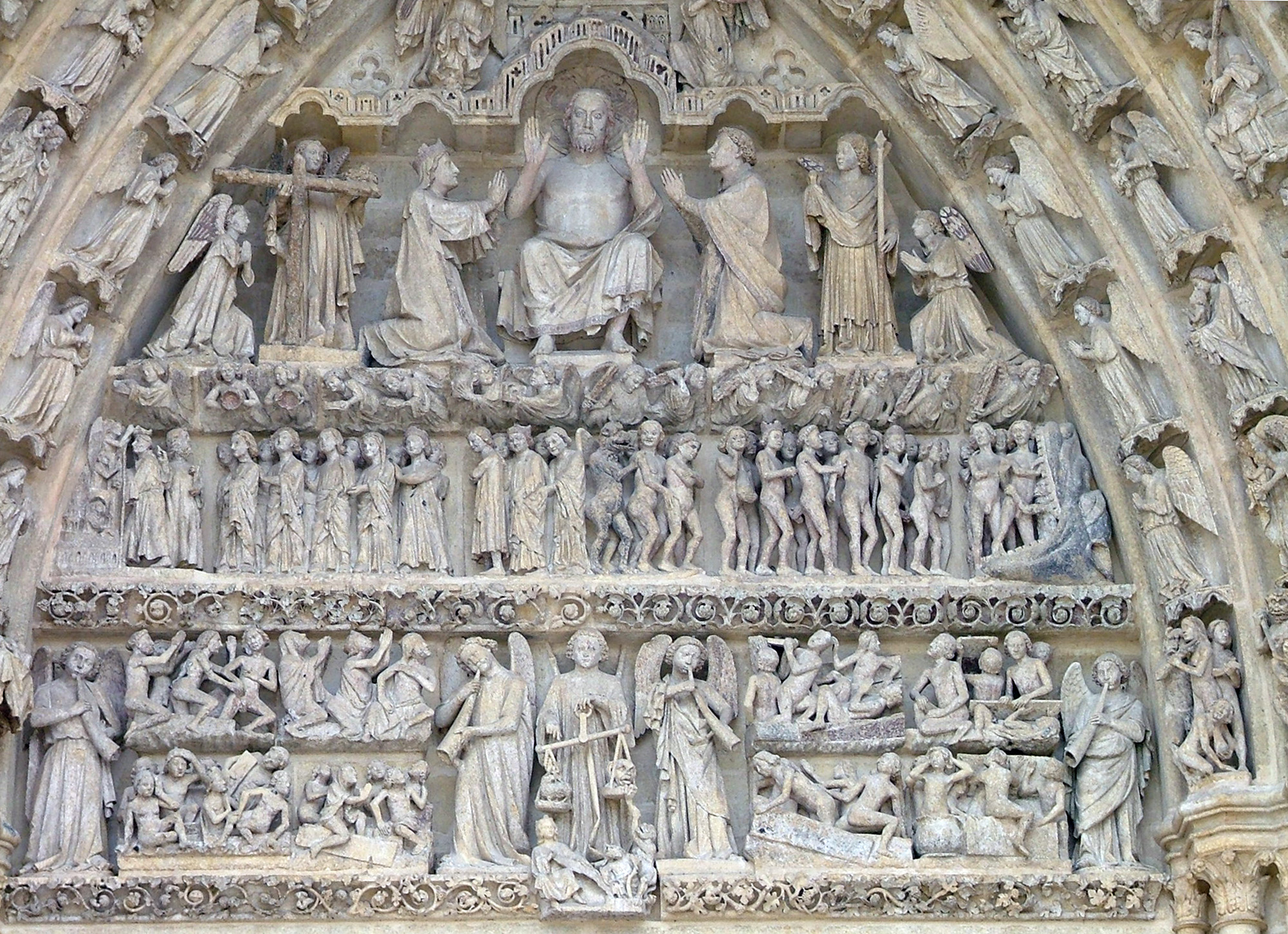 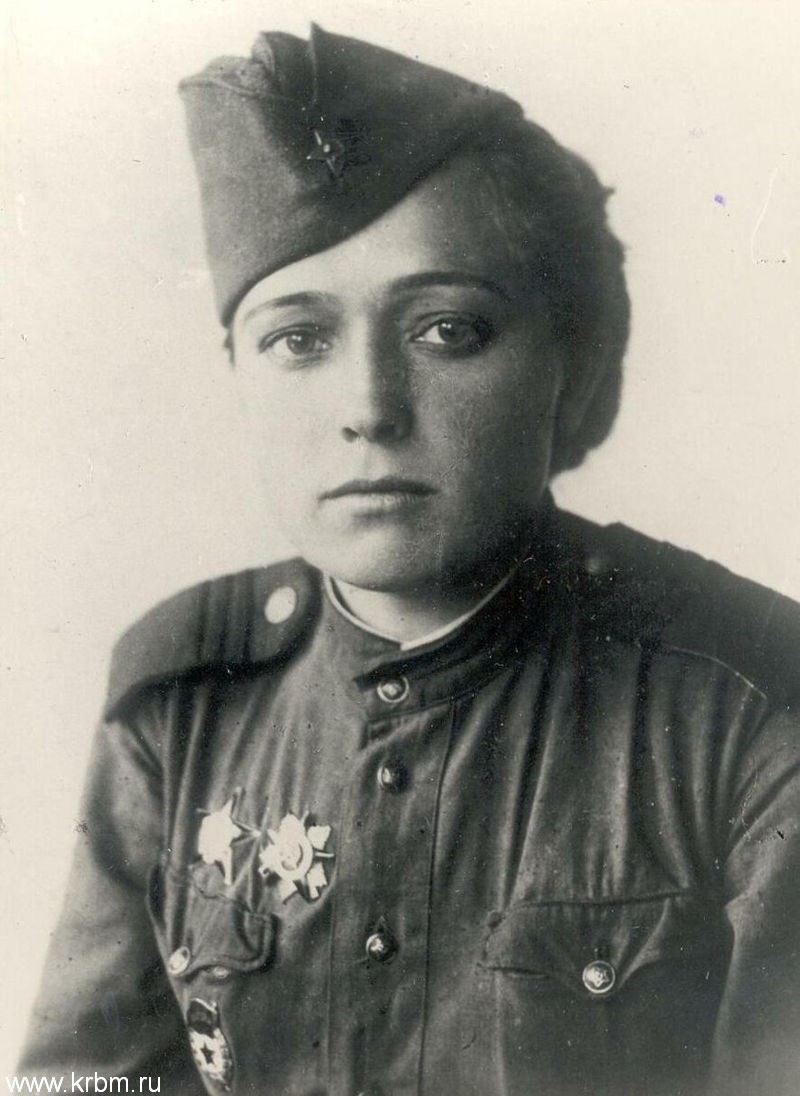 Опыт бытия души без тела описан в том числе и поэтически, как в этих пронзительных строках Ю. Друниной:
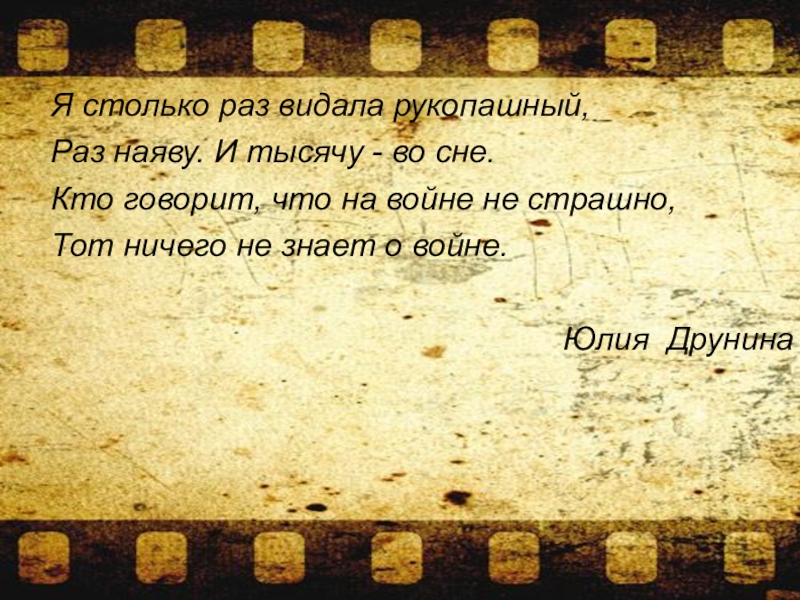 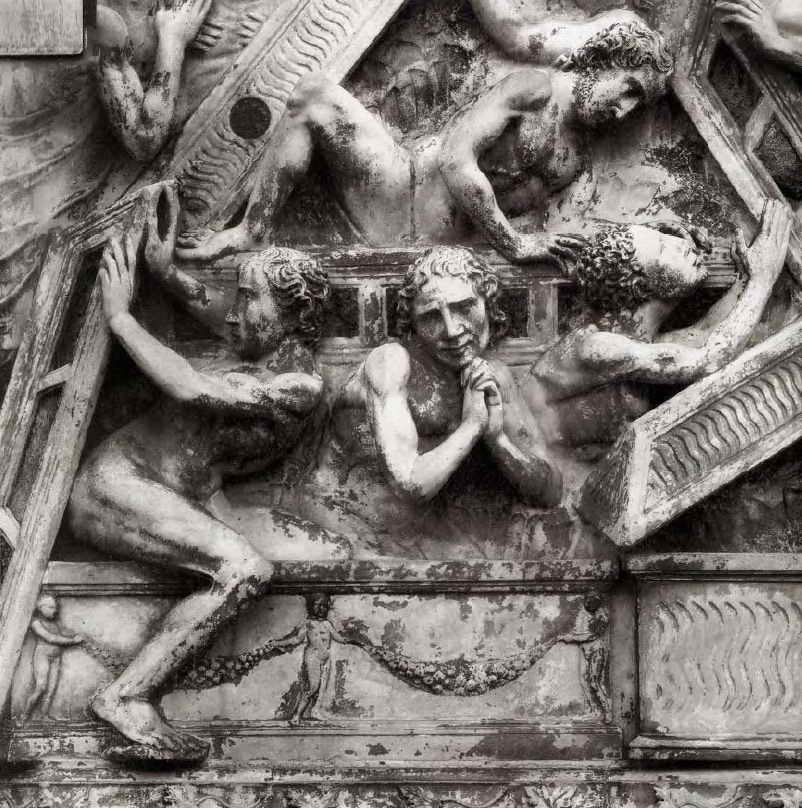 В греческой мифологии смерть и сон – это братья-близнецы. Каждый раз мы просыпаемся, как бы «воскресая из мёртвых». 
Так произойдет и во Второе Пришествие Христа.
«зачем же нужно еще воскресение тела?».
человек – это не одна душа; человеческую личность составляет душа, соединенная с телом.
так как мы здесь любим своих близких, и поэтому и на том свете мы должны видеть их такими, какими они были на земле, иначе произойдет разрыв нашей любви
Христос облекся в человеческое тело для нашего искупления, и в лице Спасителя человеческое тело вознесено на невообразимую для нас высоту, прославлено великой славой.
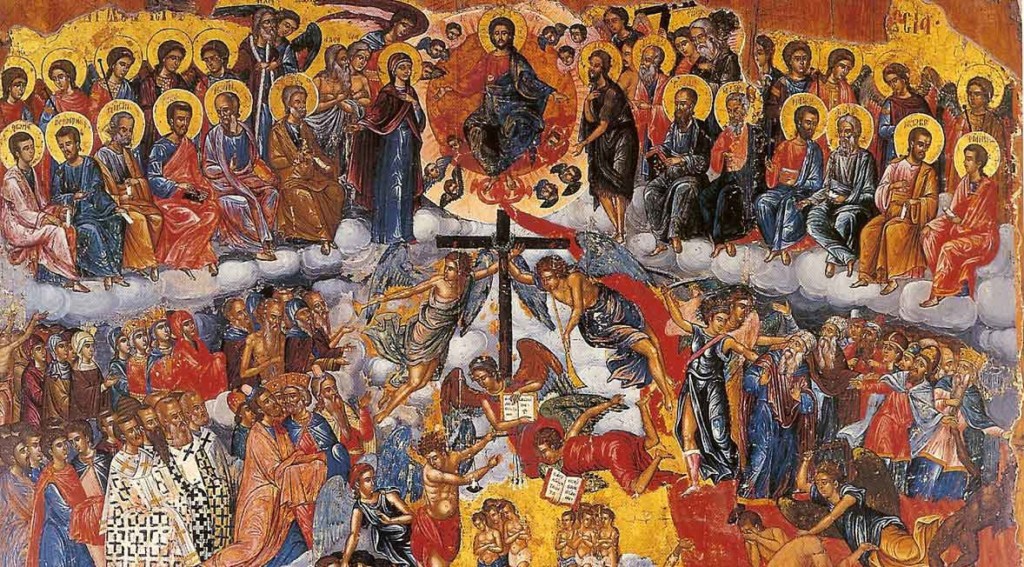 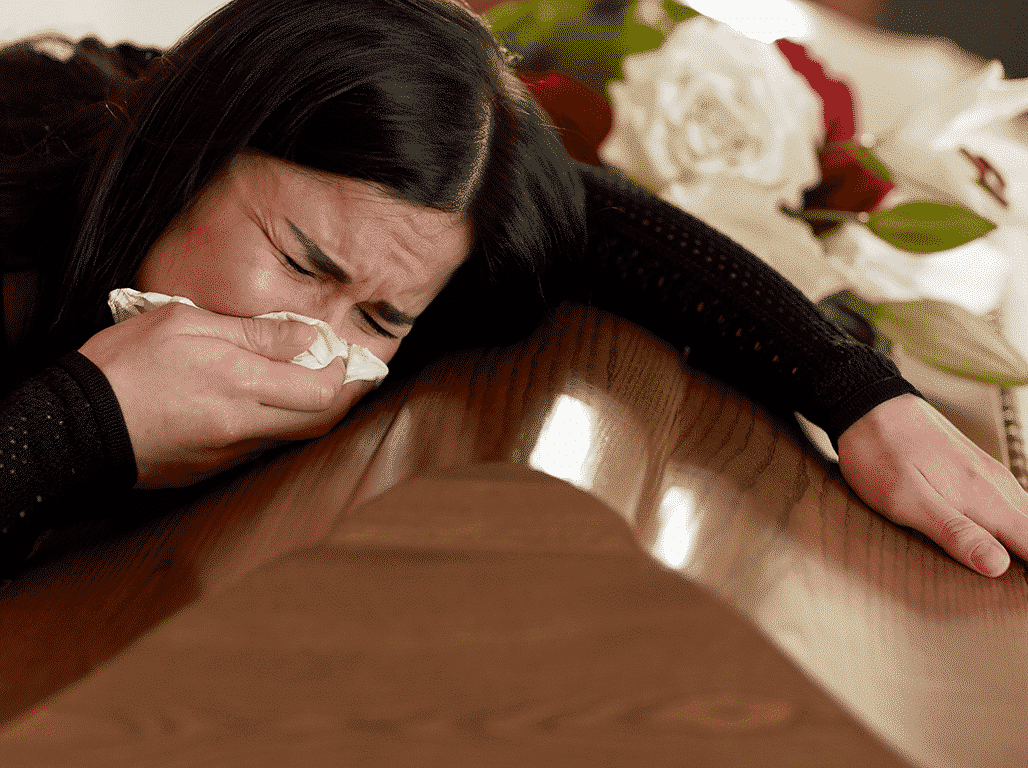 Обыденное отношение не имеющих чётких религиозных убеждений людей к смерти характеризуется переживанием разлуки с близкими людьми и чувством неизвестности.
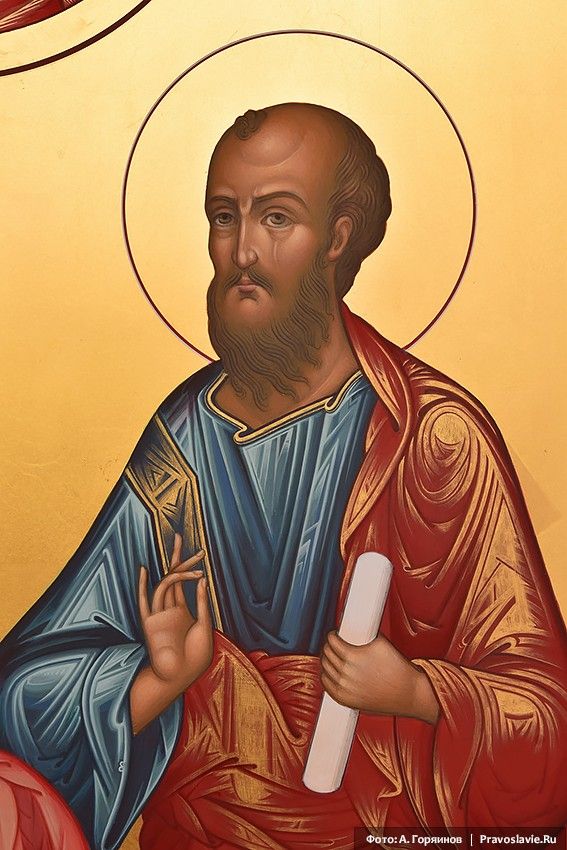 Подвигом добрым я подвизался, течение совершил, веру сохранил; а теперь готовится мне венец правды, который даст мне Господь, праведный Судия (2 Тим 4:7–8). Перспектива смерти его уже не страшила. Для меня жизнь – Христос, и смерть – приобретение (Фил 1:21) – это слова одного из последних его посланий.
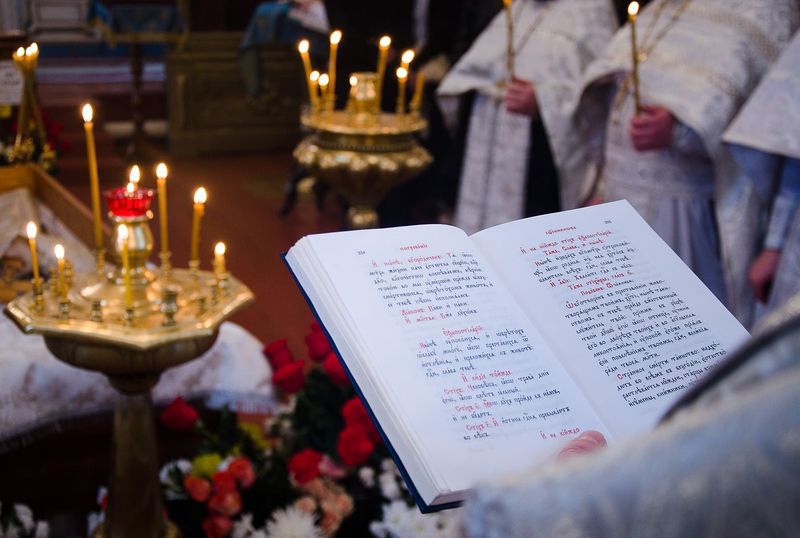 После того, как христианин скончался, над усопшим совершается отпевание. Душу усопшего сопровождают на пути к вечной жизни молитвы оставшихся на земле близких и родных.
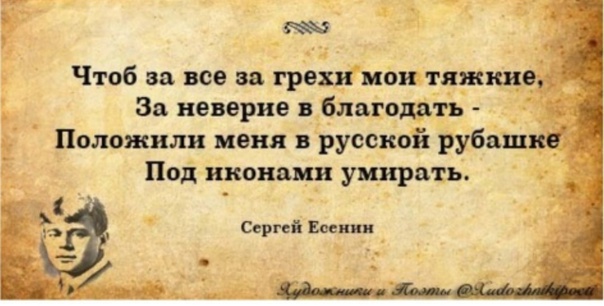 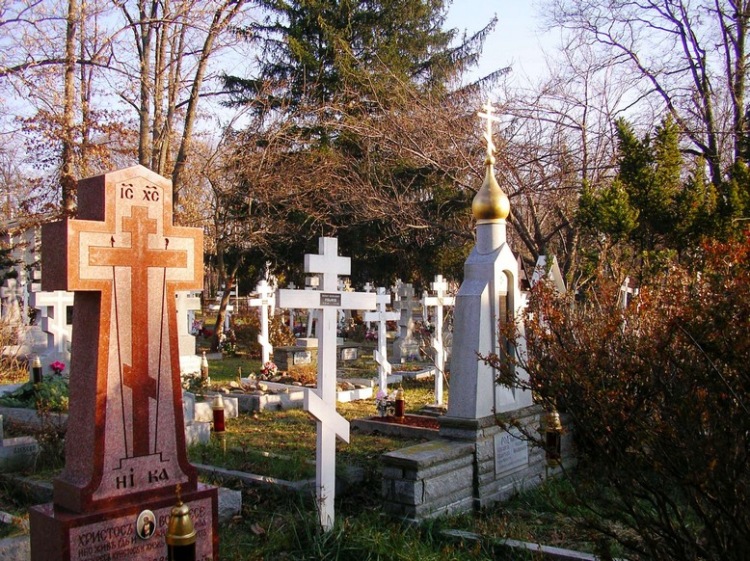 Могилу христианина увенчивает крест, как символ победы Христа над смертью.  И для православных христиан место погребения, а не закапывания, называется кладбище, то есть место где лежит нечто ценное, важное и дорогое.
Два чувства дивно близки нам,
В них обретает сердце пищу:
любовь к родному пепелищу,
любовь к отеческим гробам.

На них основано от века, 
По воле Бога Самого,
Самостоянье человека, 
Залог величия его. 

Животворящая святыня!
Земля без них была б мертва,
как безотрадная пустыня
и как алтарь без Божества.

октябрь 1830 года

(А. С. Пушкин).
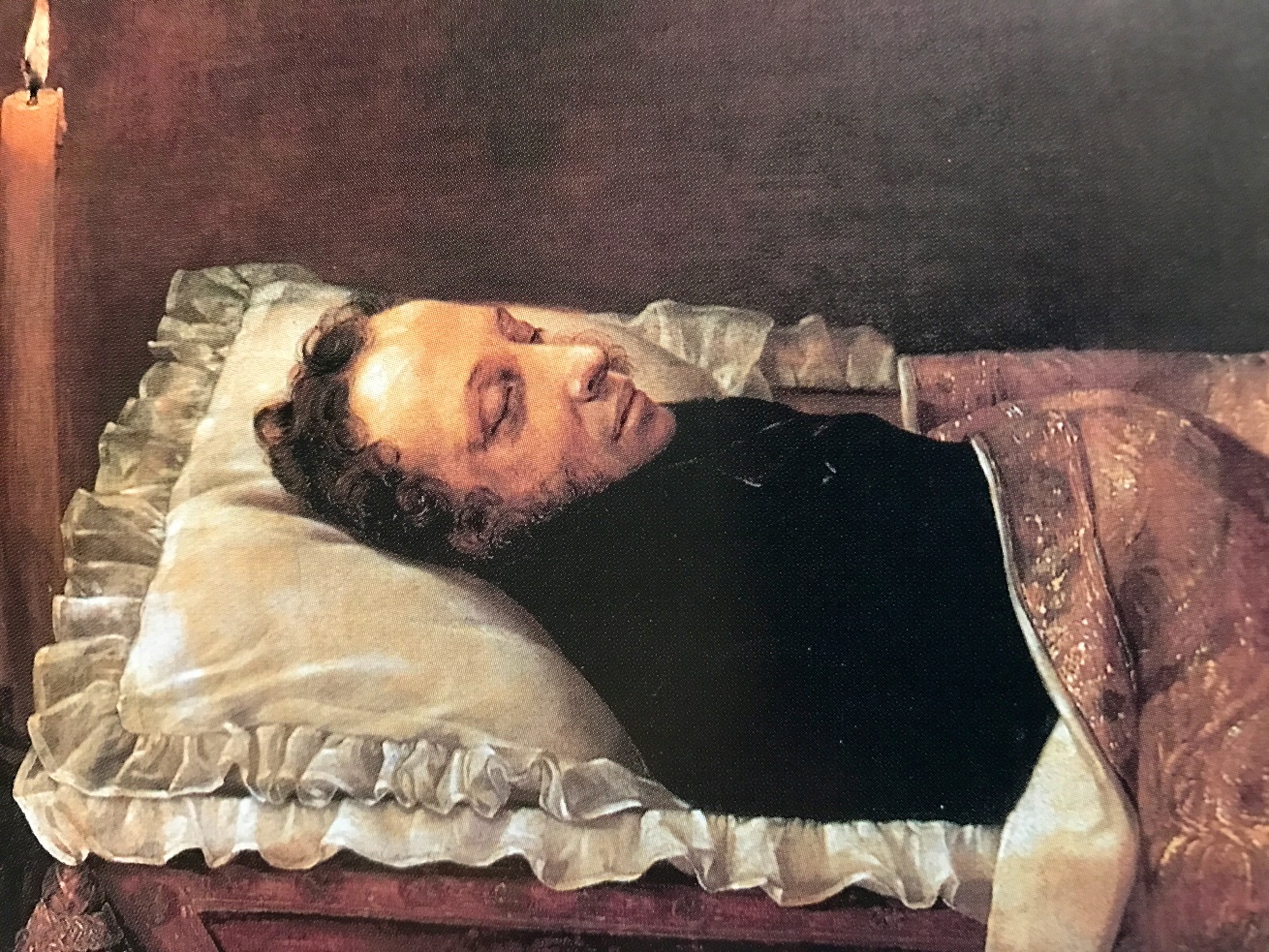 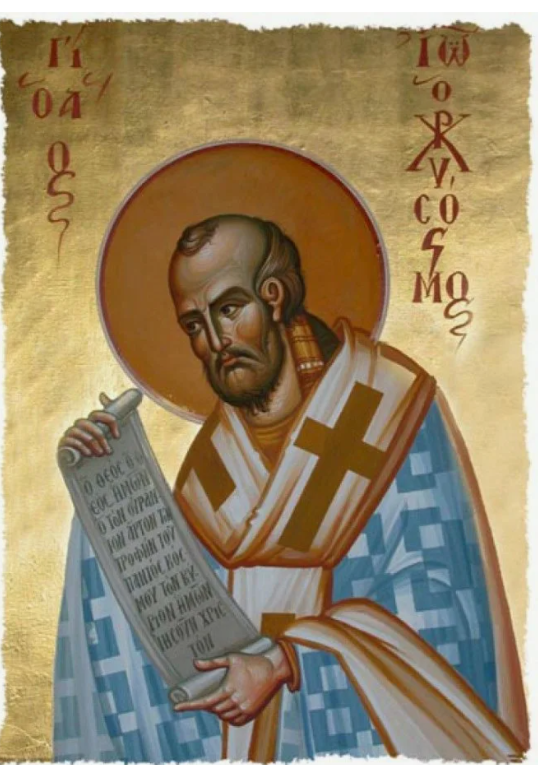 Св. Иоанн Златоуст пишет: «Если мастер увидит, что золотая чаша повреждена и в ней трещины, то он бросает ее в огонь, расплавляет и из золота выливает вновь другую чашу. Так и сделал Господь: Он не уничтожил смерть на земле, но превратил смерть в рождение, в новую жизнь».
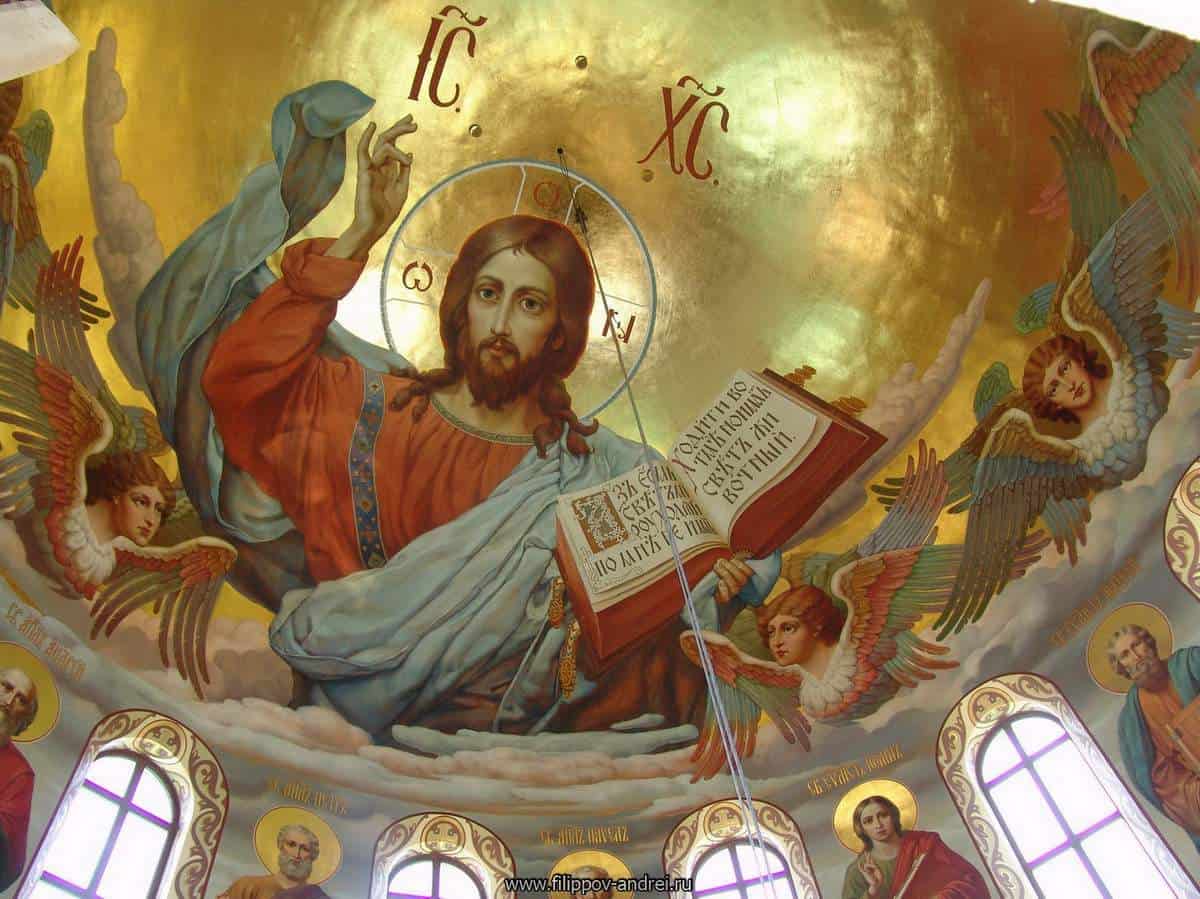 Кончина христианина – это не смерть, это успение, переход к вечной жизни. Смерть есть переход к новой жизни, более прекрасной, чем настоящая земная жизнь, и за порогом смерти душу христианина встречает Христос – вот та радостная весть, которую Церковь всегда – вопреки всем материалистическим представлениям о жизни и смерти – будет возвещать человечеству.
Благодарю за внимание!
Александр Милованов , протоиерей. Настоятель Собора во имя Св. Вмц. Екатерины г. Новоузенска  Покровской Епархии. Саратовская область. Магистр теологии. 
Преподаватель дополнительного образованияГАПОУ СО «Новоузенский агротехнологический               техникум»
Директор этнокультурного фестиваля «Уездный самовар»
89631139558
orokpokrov@yandex.ru